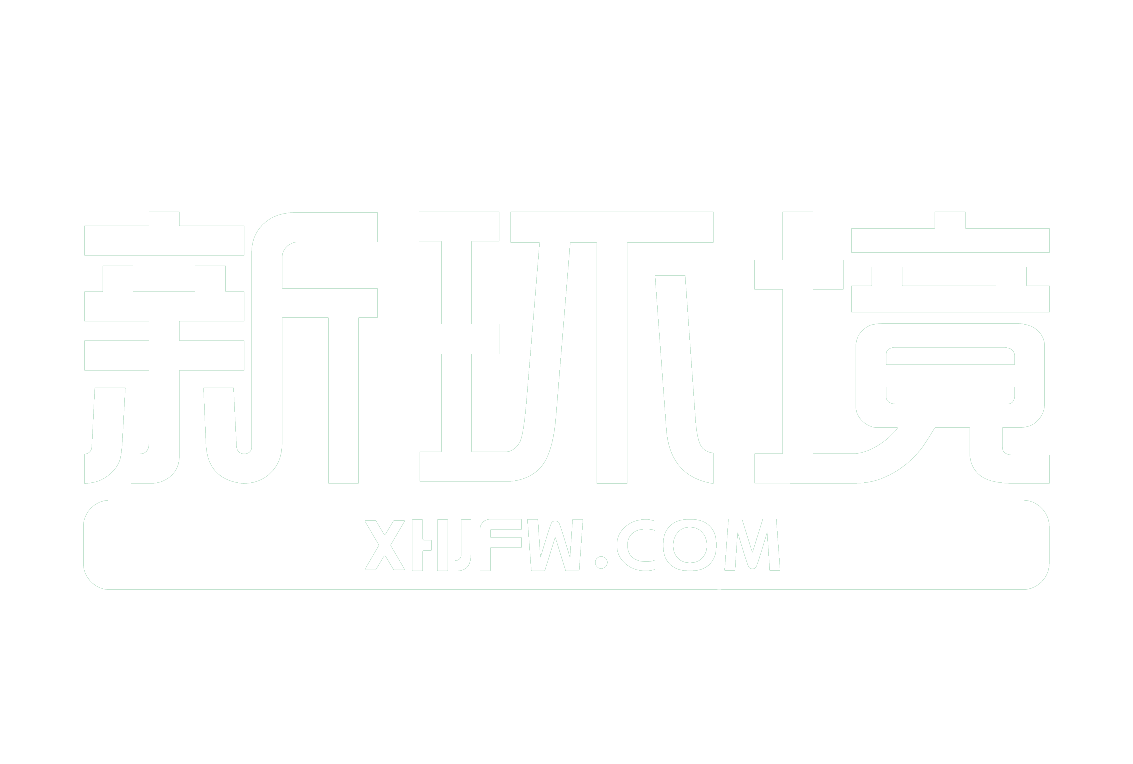 售
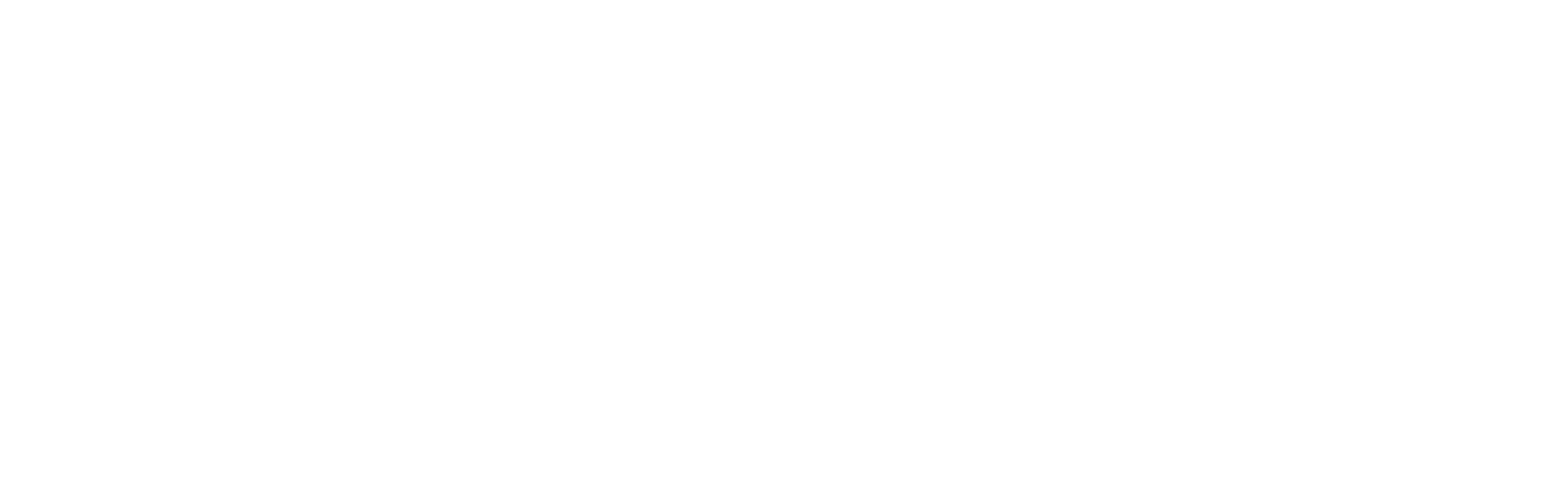 世纪嘉苑
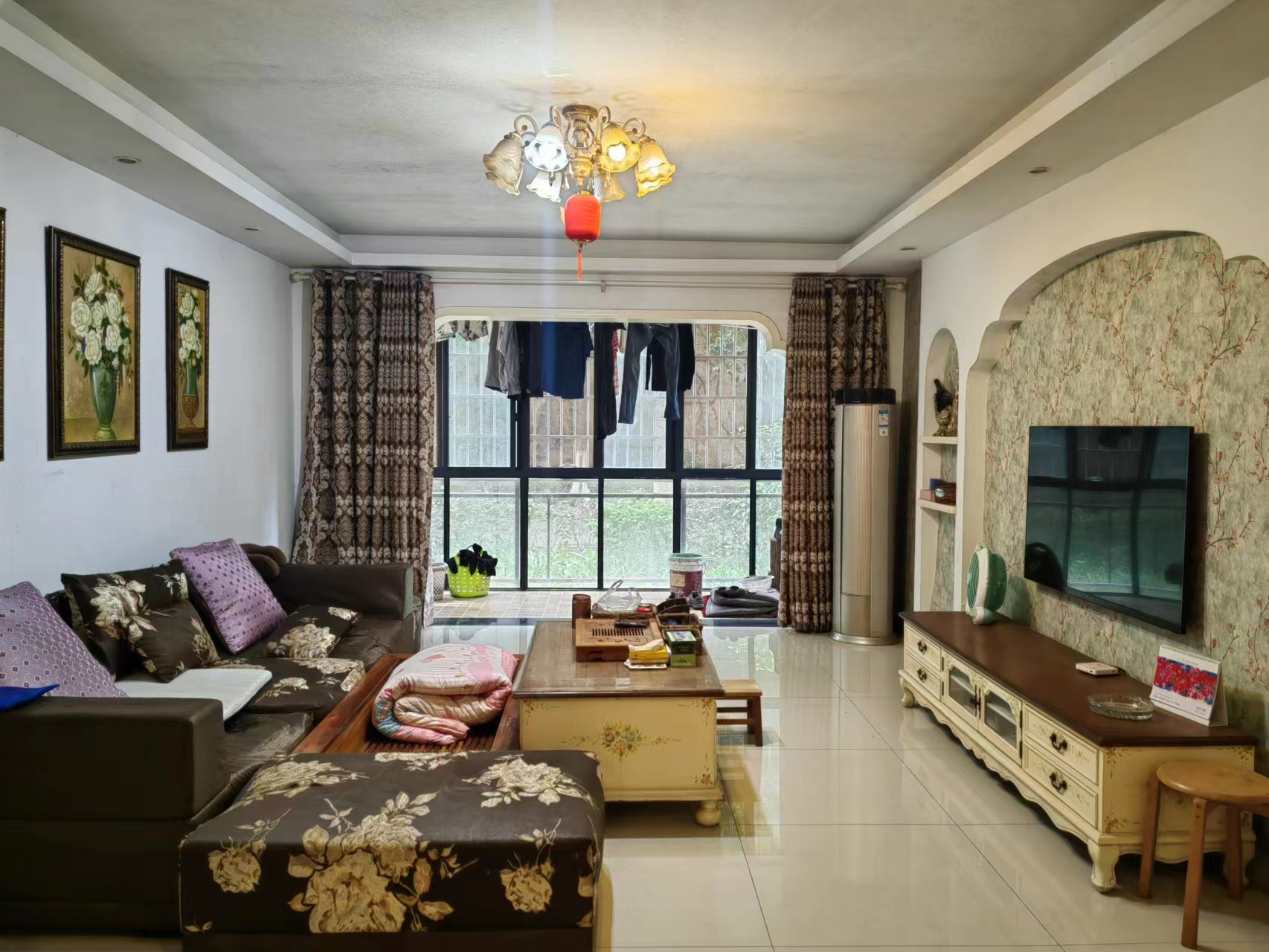 3室2厅2卫
￥73.8万
卖点：南北通透 双阳台
电梯1楼
面积：136㎡
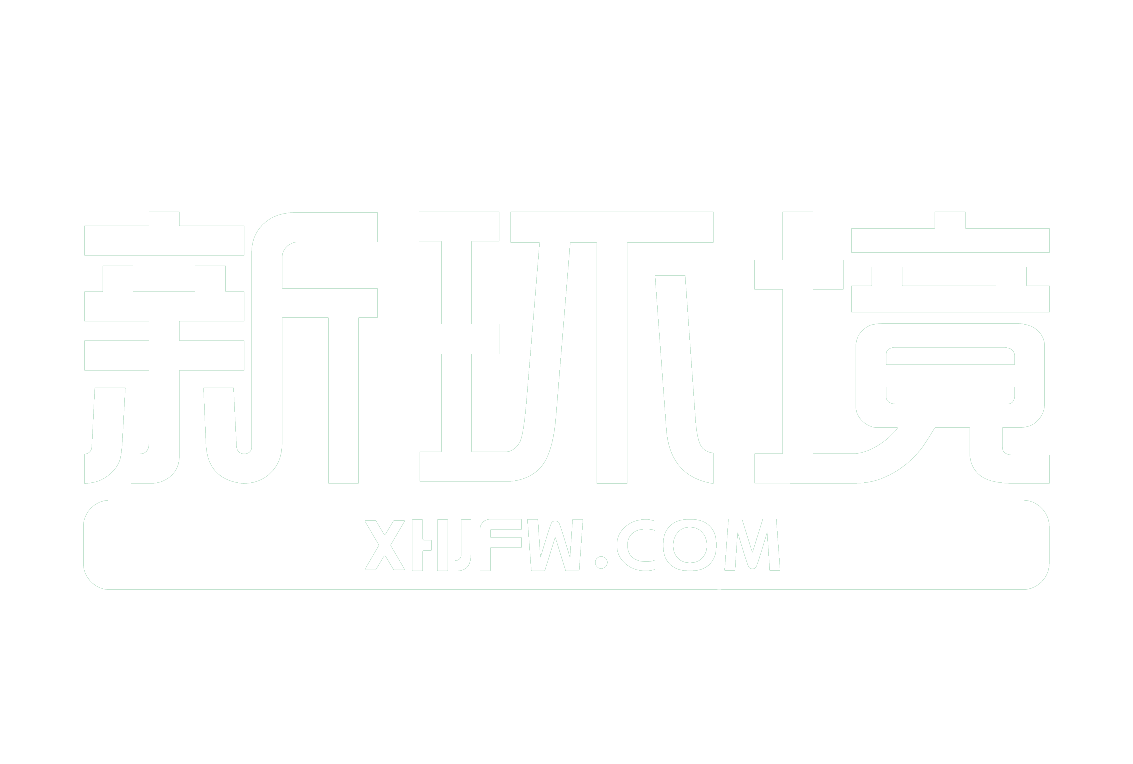 售
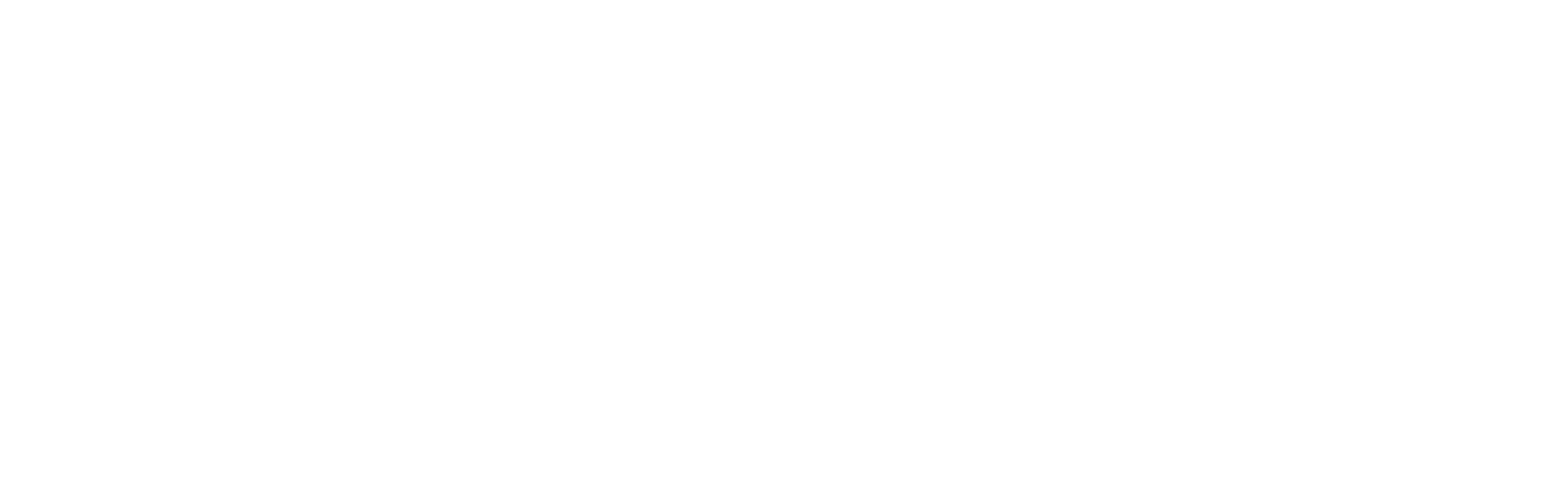 香江城公寓
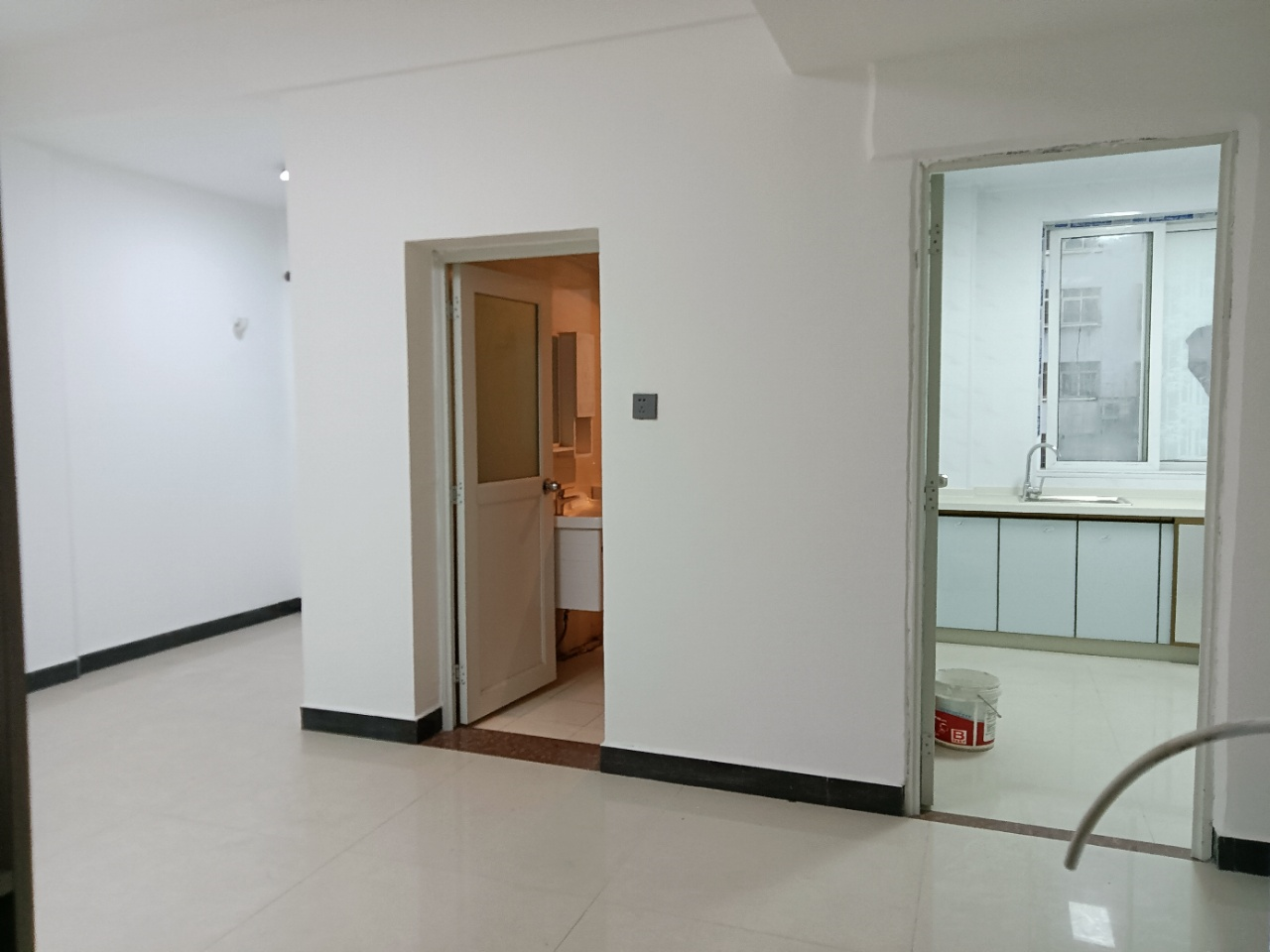 1室1厅1卫
￥22.8万
卖点：精空 适合投资
房东急卖 出价就谈
面积：44.08㎡
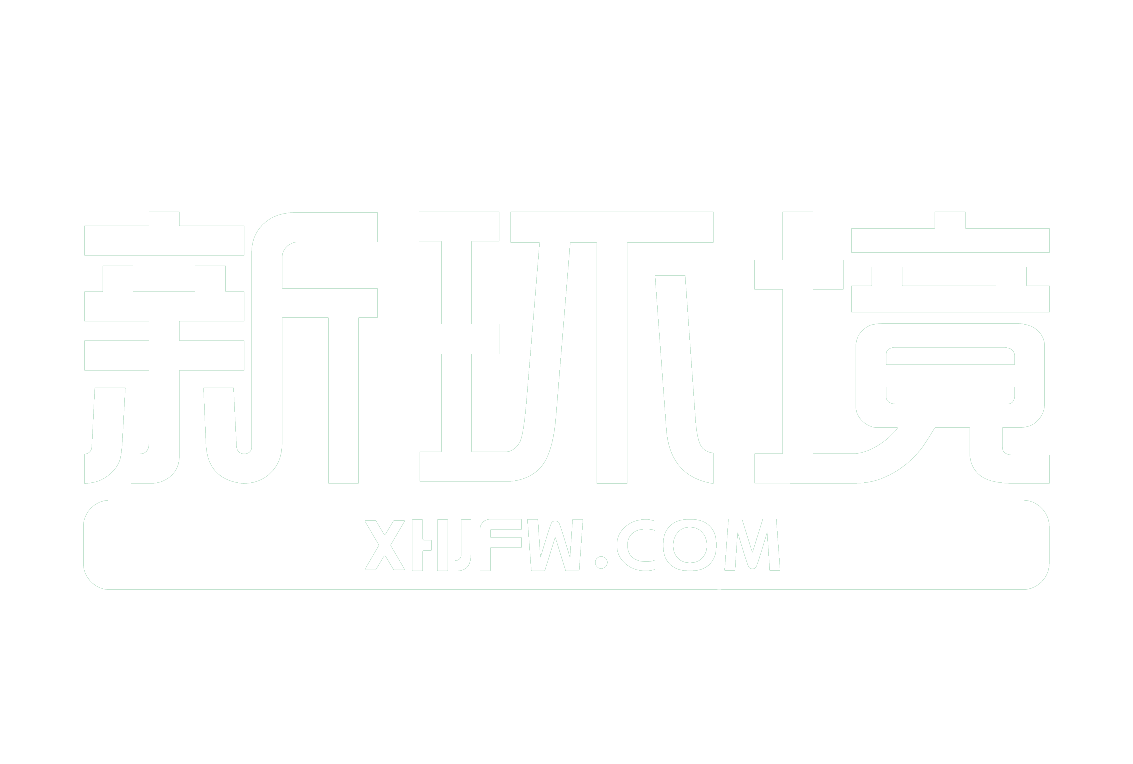 售
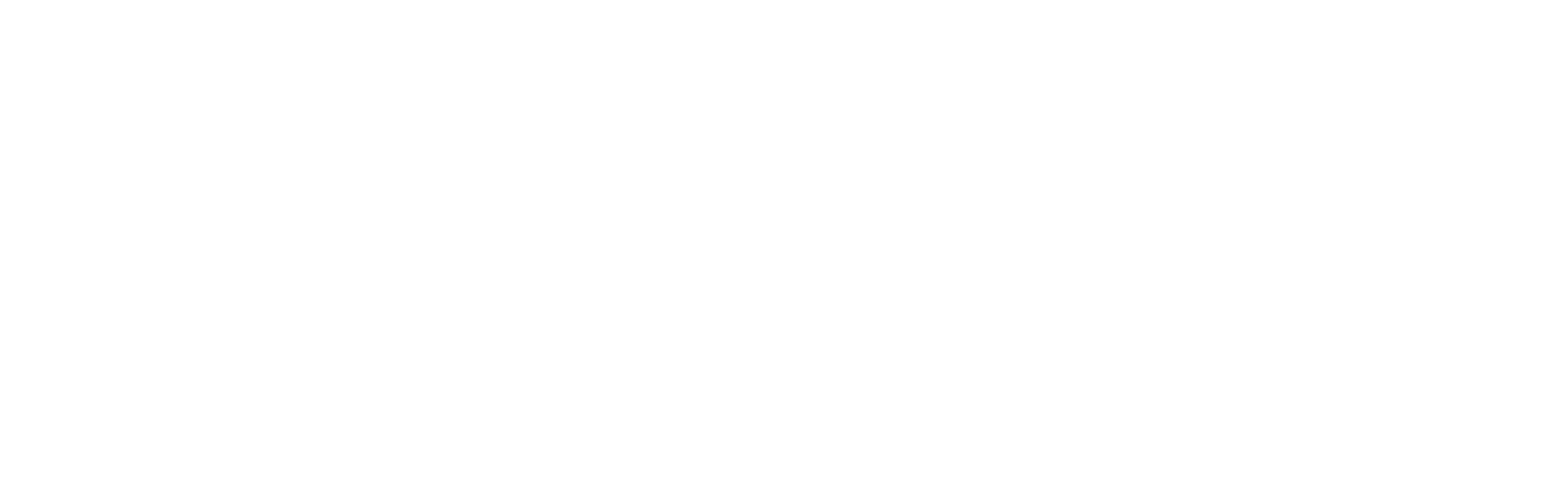 奥地利春天
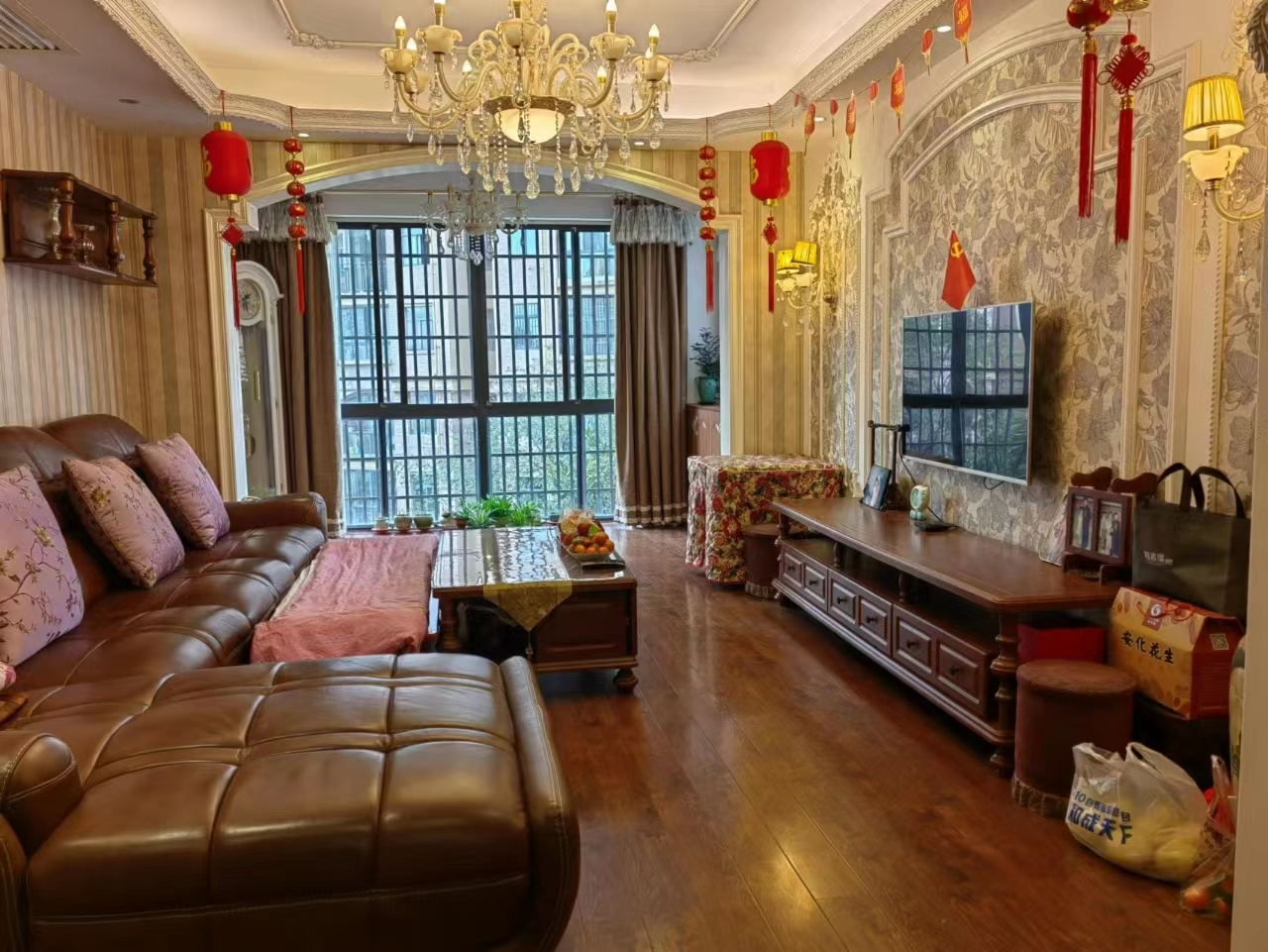 3室2厅2卫
￥76.8万
卖点：益阳大道华天旁边步电梯三楼 百平露台 全屋中央空调加地暖 装修保养好
面积：131.59㎡
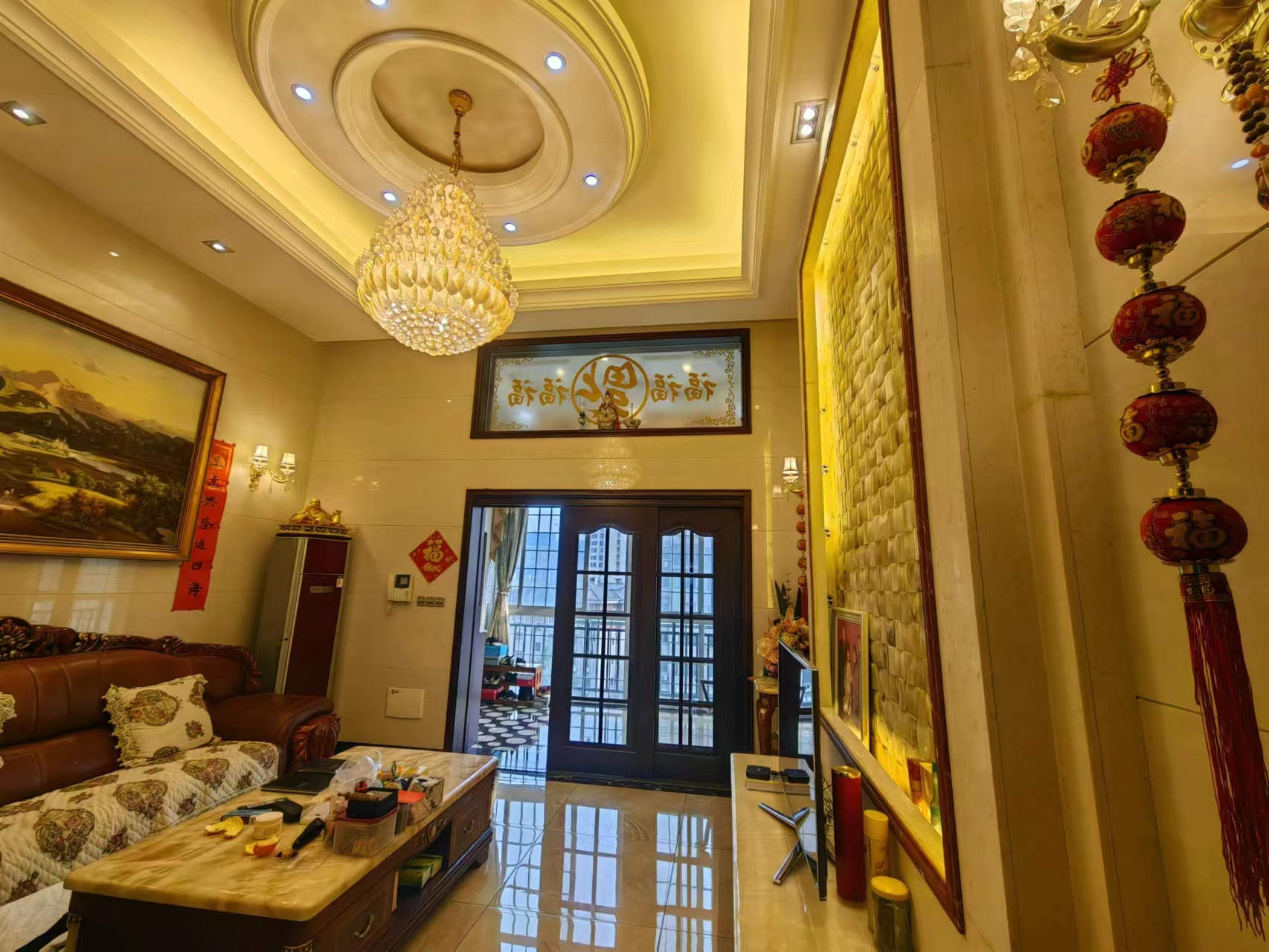 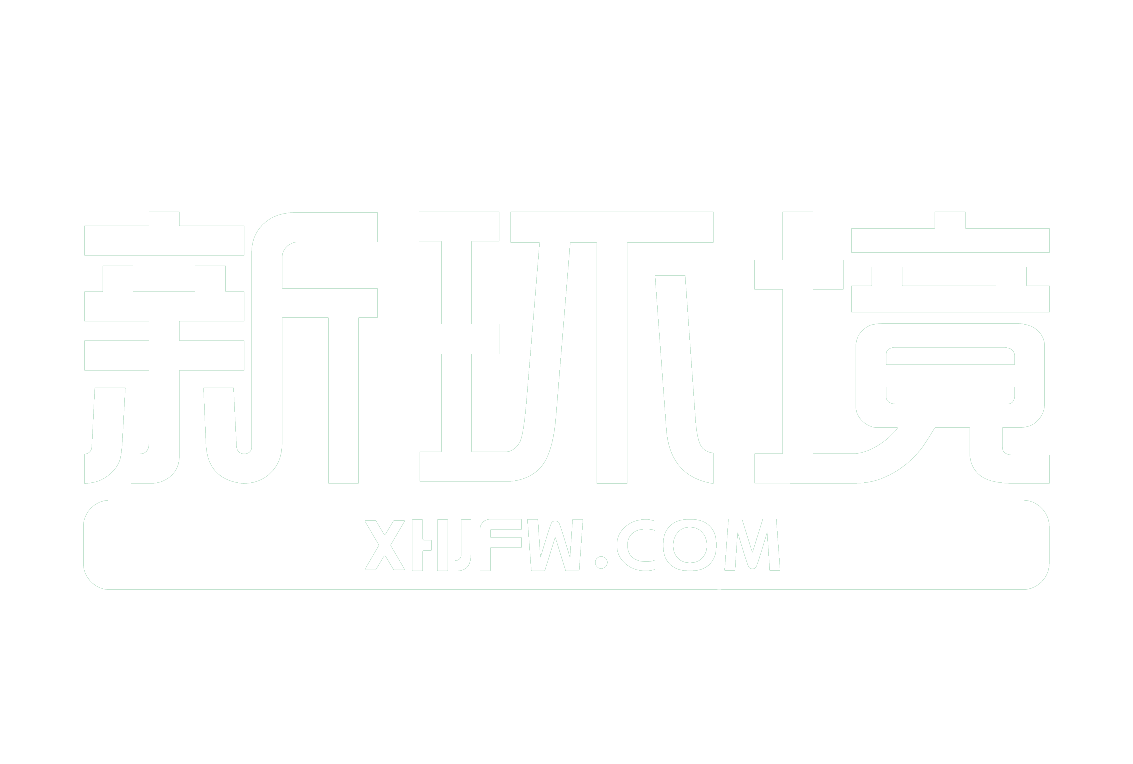 售
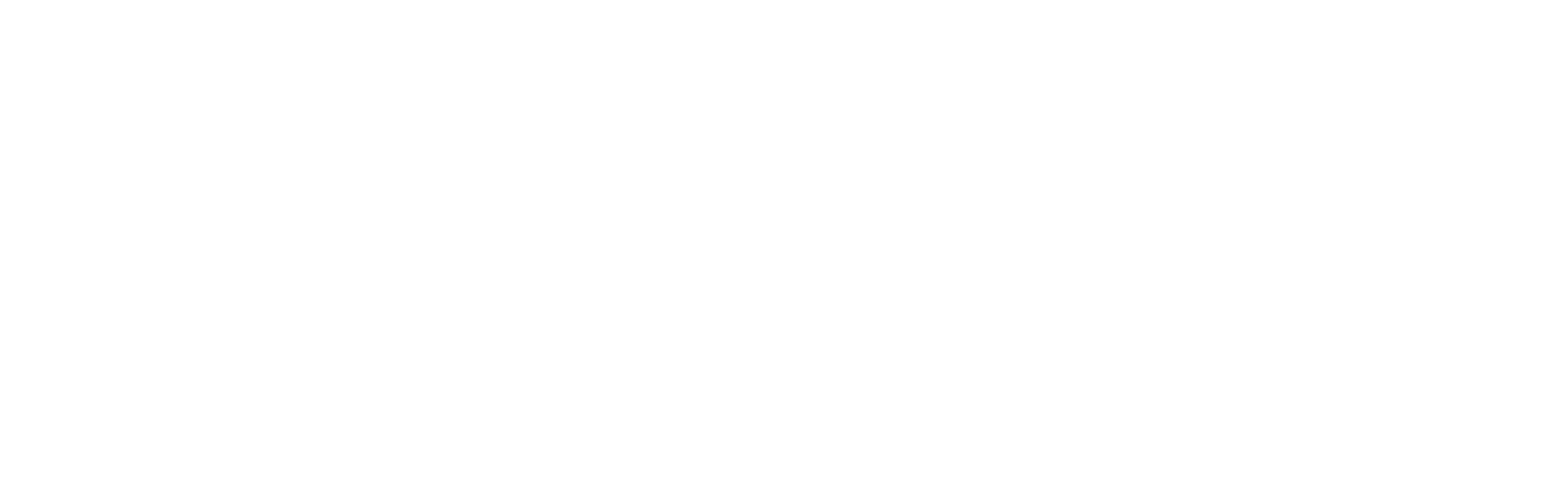 梓湖公馆
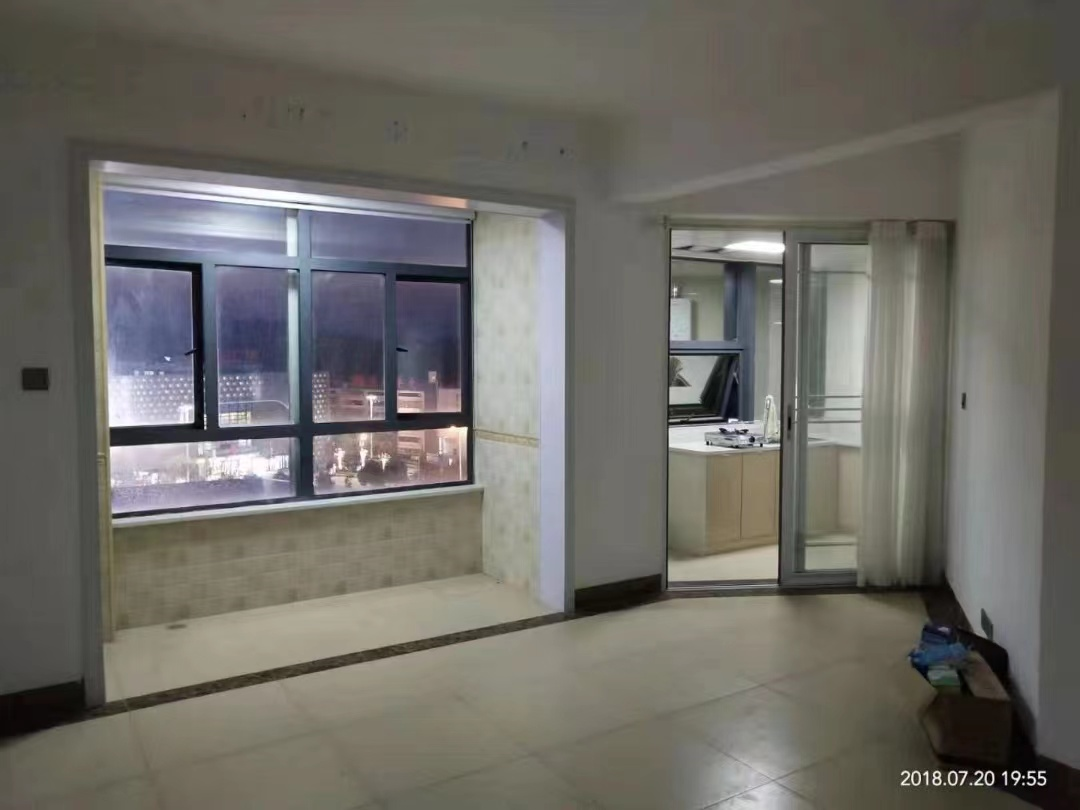 1室1厅1卫
￥28.8万
卖点：梓湖公馆 有单独厨房 带阳台保养非常好 可拎包入住
面积：53㎡